Лев Толстой и казанский крайНурмухаметова Энже Ибрагимовна -  253-949-153
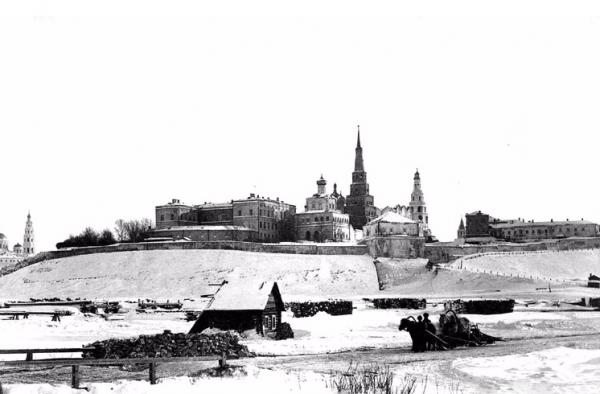 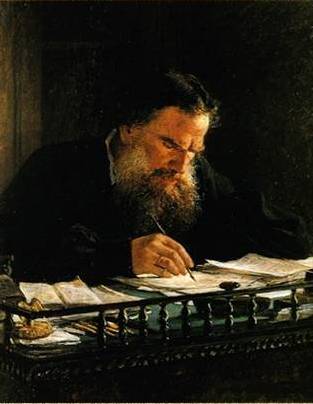 Казань занимает особое место в жизни и творчестве великого русского писателя, мыслителя Льва Николаевича Толстого (1828 – 1910). Почти шесть лет  (с 1841 по 1847) он провёл в  Казани.
Переезд в Казань
Лев Николаевич в двухлетнем возрасте потерял мать, а в девятилетнем – отца. Воспитание детей, а их было пятеро: Николай, Сергей, Дмитрий, Лев и Мария, - и опеку над ними взяла сестра отца, Пелагея Ильинична. Она вышла замуж за казанского помещика В.Ю.Юшкова и жила с ним в снимаемой квартире  в доме И.К.Горталова на Поперечно – Казанской улице (ныне ул. Красина, д.13). Пелагея Ильинична осенью 1841 года перевезла сюда племянников. Для подготовки в университет Льву были наняты учителя. Он успешно занимался изучением  татарского и турецкого языков.
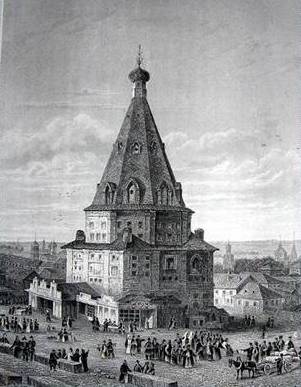 Родители писателя
Граф Николай Ильич Толстой
Мария Николаевна Толстая
Пелагея Ильинична Юшкова – сестра отца Толстого
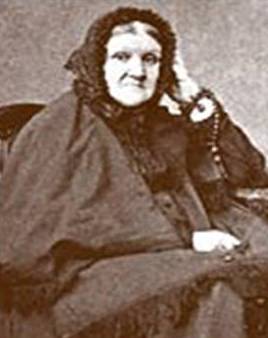 В Казани тётка – опекунша Пелагея Ильинична Юшкова занимала видное положение в светском обществе как дочь бывшего губернатора Ильи  Андреевича Толстого, о котором сохранились добрые воспо-минания.
Казань времён Толстого...
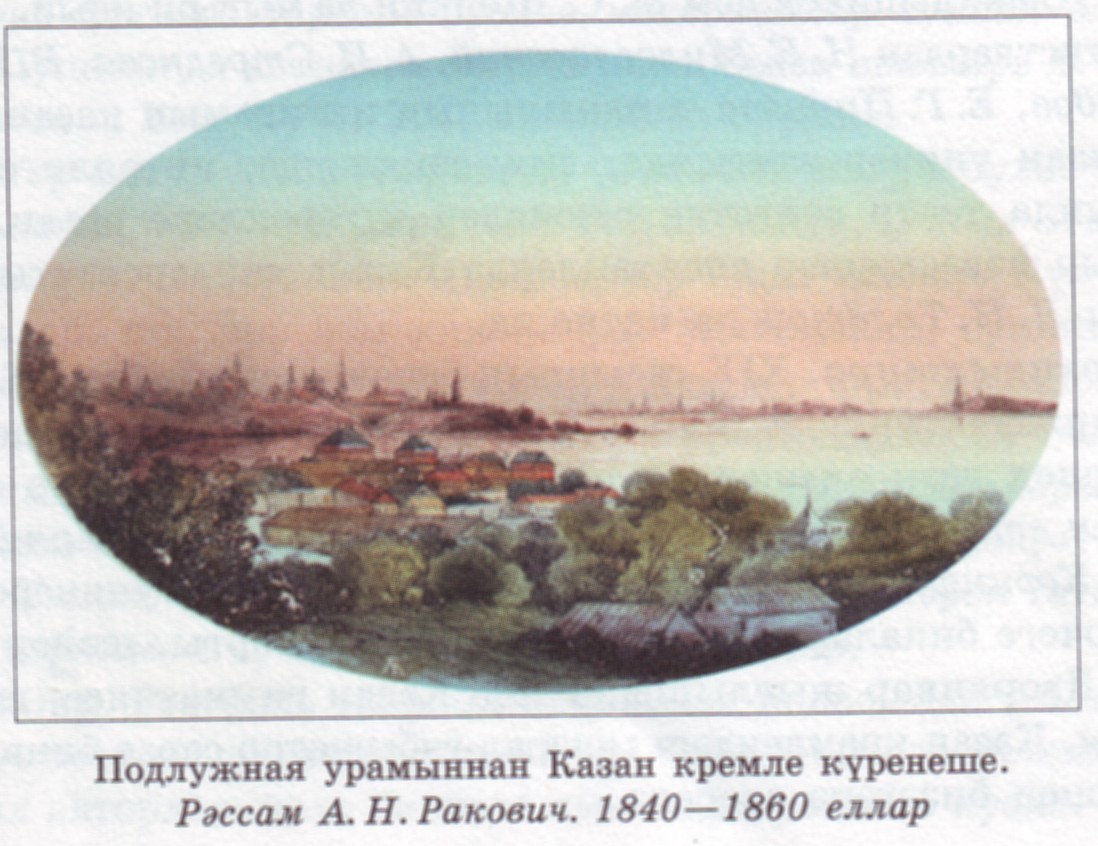 Казань времён Толстого – город с населением более сорока тысяч человек, здесь насчитывалось 160 улиц и 16 площадей. В нижней части ютилась беднота. Городская аристократия жила, в основном, на Грузинской улице, шедшей по прямой линии от Арского поля до стен Кремля. Во всю длину были устроены торцовые мостовые, по которым экипажи скользили легко и бесшумно.
Илья Андреевич Толстой, дед Л.Н. Толстого
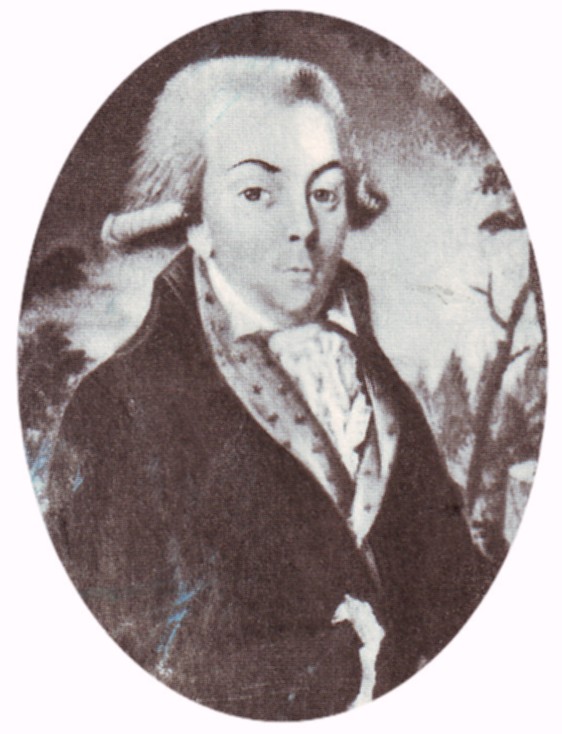 Семья Толстых имела давние связи с Казанью. Ещё прадед Льва Николаевича – Андрей Иванович Толстой в 1754 – 1759 годах служил здесь секунд – майором, а несколько позднее был воеводою в Свияжске. В этом городе прошла молодость деда – Ильи Андреевича Толстого, бывшего затем с 1815 по 1820 годы казанским губернатором. Здесь, в Казани, в юности подолгу  жил его отец – Николай Ильич.
Главный корпус Казанского университета
3 октября 1844 года Л.Н.Толстой поступил в Казанский университет на отделение восточных языков философского факультета. Потом перевёлся на юридический факультет. В студенческие годы Толстого ректором Казанского университета был выдающийся математик Николай Иванович Лобачевский. Он знал и отличал среди других студентов талантливого юношу.
«Он был всегда таким серьёзным … учёным…»
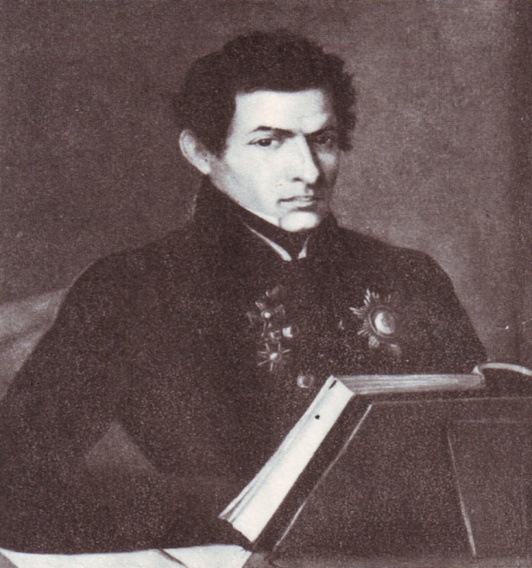 Николай Иванович Лобачевский, ректор Казанского университета в студенческие годы Л.Н.Толстого
Лев Николаевич Толстой – студент
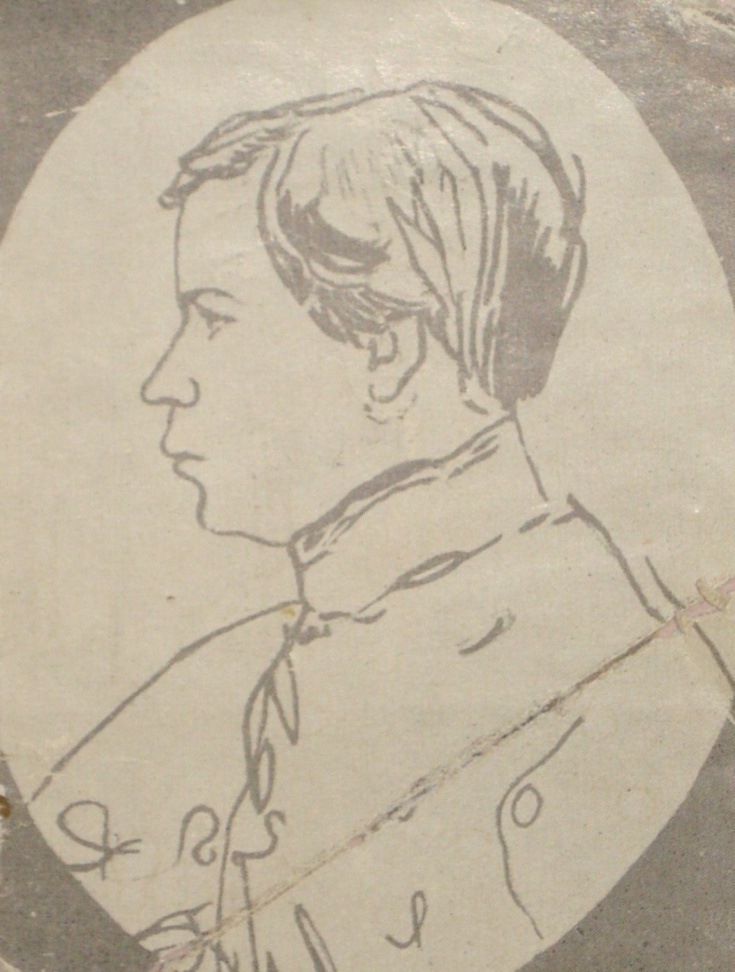 Л.Н.Толстой вспоминал  впоследствии, что он «очень любил веселиться в Казанском, всегда очень любимом обществе». К этому времени относится карандашный набросок неизвестного художника: Толстой изображен в профиль в студенческом мундире
Страницы дневника Л.Н.Толстого
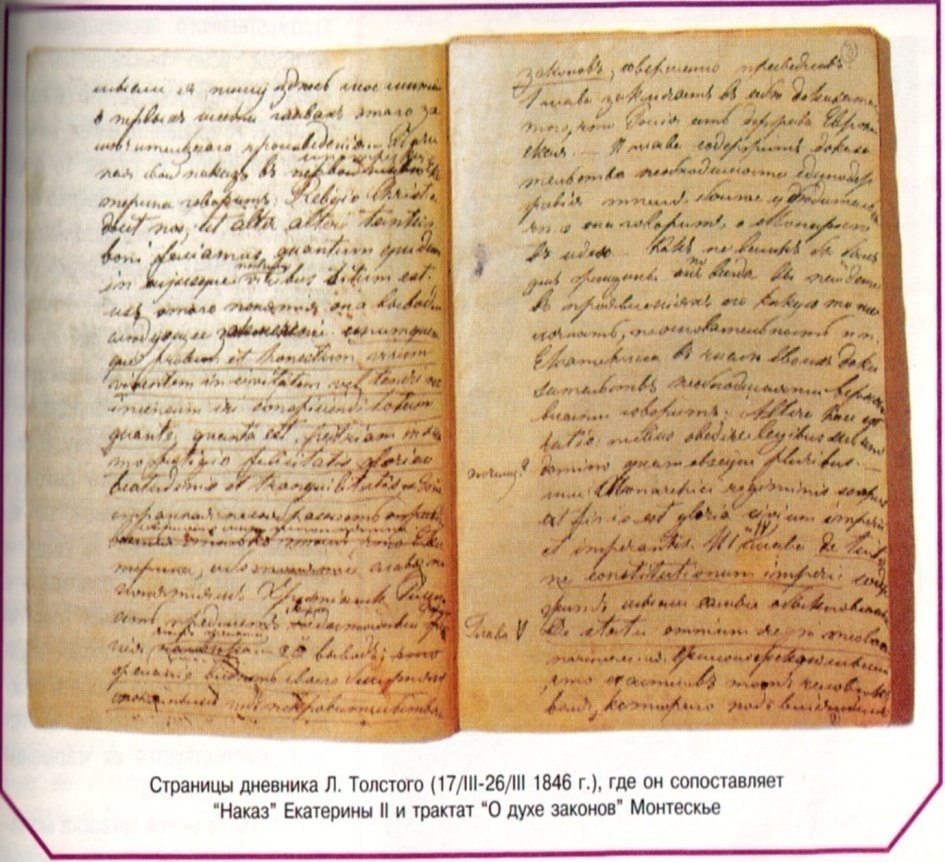 Светские развлечения  - всё это было лишь внешней стороной жизни юноши. Главной, но скрытой стороной был процесс формирования его личности. О напряжённой духовной жизни Толстого в студенческие годы свидетельствует его Дневник, начатый в 1847 году.
Лев Николаевич танцевал на балах, участвовал в спектаклях и «живых картинах». В одной из них – «Предложение жениха» -  он с успехом исполнил роль жениха – простофили. 
      Но в молодом человеке пробуждалось сознание того, что барство, в котором он воспитан, не соответствует высоким началам нравственности. Его острый аналитический ум обнаруживал за внешним блеском светской жизни отвратительную изнанку.
       Надолго остался ему памятен один случай: весёлый казанский бал и особенно привлекательная юная красавица Варвара Андреевна Корейш, танцующая мазурку со стариком – отцом; а на рассвете, на плацу, что за городом, полковник А.П.Корейш распоряжается экзекуцией – осужденных прогоняют сквозь строй, - полковник кричит солдатам: «Бейте крепче! Негодяям нет пощады…».
        Эти впечатления казанского периода жизни послужили основой рассказа «После бала», написанного в 1903 году.
«Казанские мотивы» в творчестве Толстого
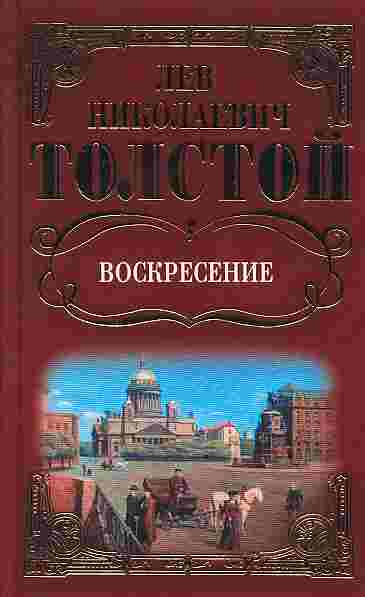 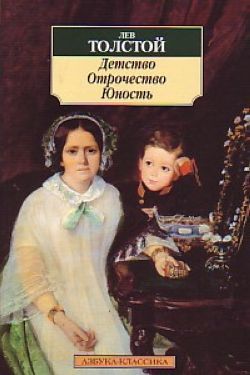 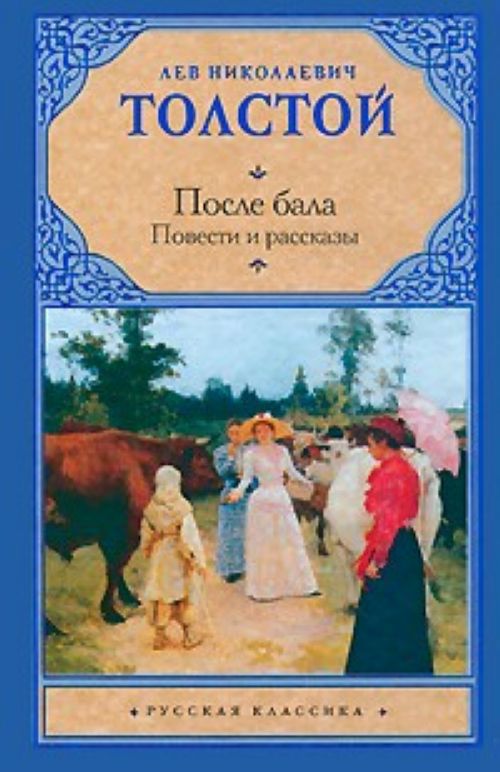 Толстовские места Казани – дома, улицы Черноозерская, Грузинская, Арское поле – ярко обрисованы художником слова в его произведениях «После бала», «Утро помещика», «Записки маркера», «Святочная ночь», в повести «Детство, отрочество, юность», в романе «Воскресение», дневниках и стихах писателя.
Последняя квартира Л.Н.Толстого в Казани
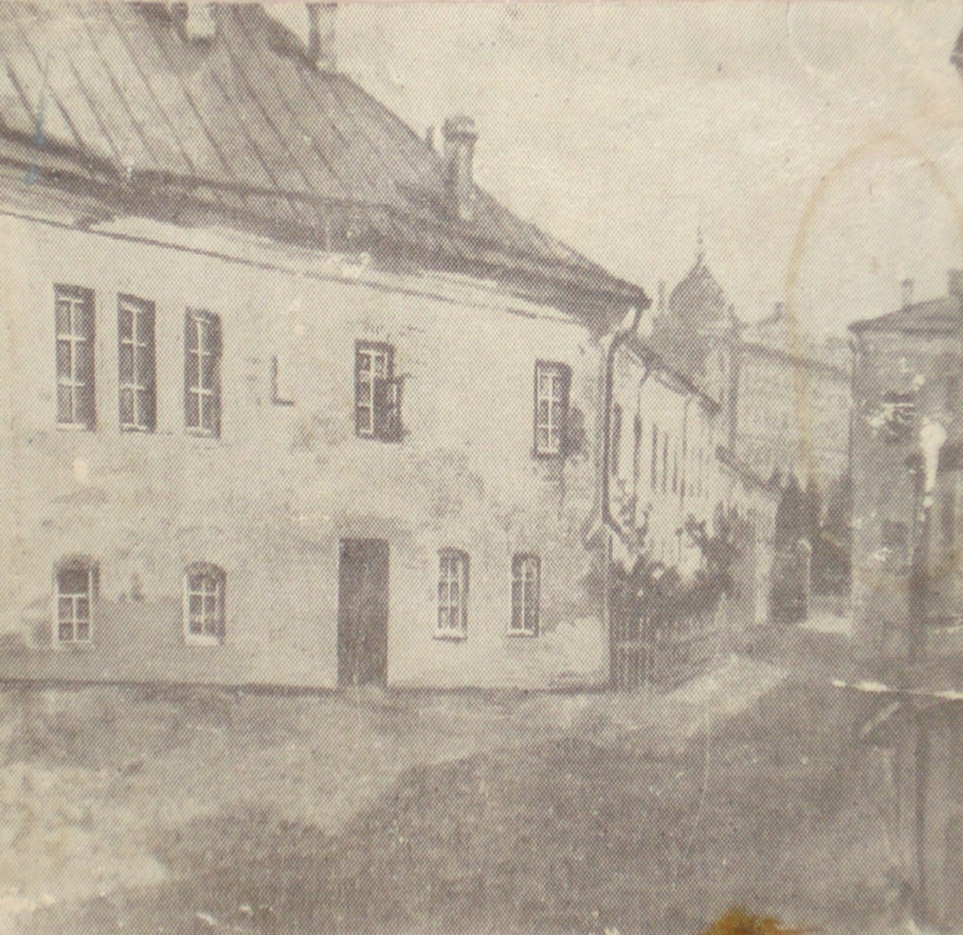 В 1847 году Толстой покинул Казань, получив в наследство Ясную Поляну. Друзья провожали его 23 апреля до перевоза  на Казанке из дома №11 по ул. Левая Чернозерская (ныне Дзержинского),  где братья Толстые снимали свою последнюю казанскую квартиру.
Лев Николаевич Толстой позднее неоднократно посещал Казань. Проездом на Кавказ весной 1851 года он навестил дядю В.Ю.Юшкова в его деревне, начальницу Родионовского института (где училась его сестра Мария) Е.Д.Загоскину.
    Заезжал он в наш город и в конце мая 1862 года. Ежегодно в 1871 – 1876 гг. и в 1878 г. В 1876 году пароход перед Казанью сел на мель. Его стащили, но требовался ремонт, и Толстой на это время остановился в гостинице.
Тестовые задания на тему «Л.Н.Толстой и казанский край»
1   задание  В каком году семья Толстых переезжает в Казань?           1). В 1841 году;           2). В 1844 году;           3). В 1830 году.
2 задание    В каком году Толстой сановится студентом Казанского университета?           1). В 1847 году;           2). В 1841 году;           3). В 1844 году.
3 задание    Кто из казанских воинских начальников стал прообразом полковника в рассказе “После бала”?     1). Корейш;            2). Турнерелли;              3). Веселовский.
4 задание      Кто был ректором Казанского университета в студенческие годы Толстого?            1). Лобачевский;            2). Луначарский;   3). Ленский.
5  задание      Первоначальные названия рассказа “После бала” (исключите лишнее).  1). “Дочь и отец”;         2). “А вы говорите...”;             3). “Дочь и полковник”.
6 задание       Как звали главного героя  - рассказчика в рассказе “После бала”?            1). Иван Васильевич;              2). Василий Иванович;         3). Иван Сергеевич.
Ключи: 1 задание -  1). В 1841 году; 2 задание – 3). В 1844 году; 3 задание – 1). Корейш; 4 задание – 1). Лобачевский; 5 задание – 3). «Дочь и полковник»; 6 задание – 1) Иван Васильевич.  Нурмухаметова Энже Ибрагимовна -  253-949-153